Lesson 101
-ly
[Speaker Notes: ufliteracy.org]
Lesson 101
-ly
[Speaker Notes: See UFLI Foundations lesson plan Step 1 for phonemic awareness activity.]
[Speaker Notes: See UFLI Foundations lesson plan Step 2 for student phoneme responses.]
er
e
t
s
kn
wr
mb
ou
ow
oi
oy
ea
a
au
aw
augh
ew
ui
ue
oo
[Speaker Notes: See UFLI Foundations lesson plan Step 3 for auditory drill activity.]
[Speaker Notes: No slides needed for auditory drill.]
[Speaker Notes: See UFLI Foundations lesson plan Step 4 for blending drill word chain and grid. 
Visit ufliteracy.org to access the Blending Board app.]
[Speaker Notes: See UFLI Foundations lesson plan Step 5 for recommended teacher language and activities to introduce the new concept.]
Morphemes
word parts that change a word’s meaning
Suffix
morpheme added to the end of a word
-s
-es
-er
-est
-ly
like or manner of
Tom drives slowly.
Shane screams loudly.
deeply
slowly
badly
loudly
sadly
quickly
swiftly
firmly
wrongly
[Speaker Notes: See UFLI Foundations lesson plan Step 5 for words to spell.
Handwriting paper to model spelling.]
[Speaker Notes: See UFLI Foundations lesson plan Step 5 for words to spell.
Handwriting paper for guided spelling practice.]
Insert brief reinforcement activity and/or transition to next part of reading block.
Lesson 101
-ly
New Concept Review
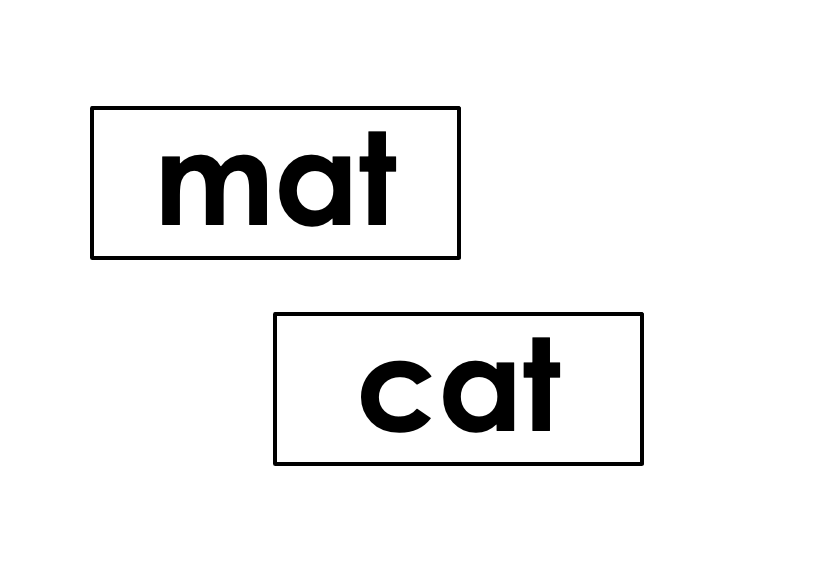 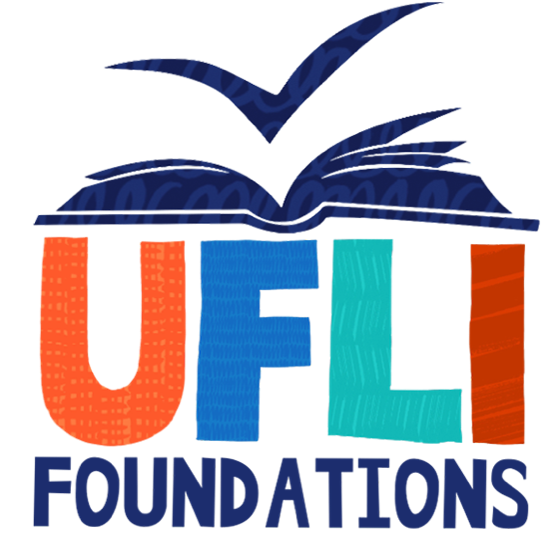 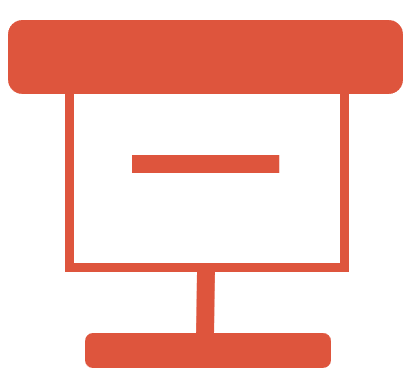 [Speaker Notes: See UFLI Foundations lesson plan Step 5 for recommended teacher language and activities to review the new concept.]
Suffix
morpheme added to the end of a word
-s
-es
-er
-est
-ly
like or manner of
Tom drives slowly.
Shane screams loudly.
badly
slowly
lightly
shortly
[Speaker Notes: See UFLI Foundations lesson plan Step 6 for word work activity. 
Visit ufliteracy.org to access the Word Work Mat apps.]
[Speaker Notes: See UFLI Foundations lesson plan Step 7 for irregular word activities.
The white rectangle under each word may be used in editing mode. Cover the heart and square icons then reveal them one at a time during instruction.]
[Speaker Notes: See UFLI Foundations manual for more information about reviewing irregular words.]
about
[Speaker Notes: Lesson 98+

A represents the /ə/ or the /ŭ/ sound, depending on stress.

The white rectangle under the word may be used in editing mode. Cover the heart and square icons then reveal them one at a time during instruction.]
answer
[Speaker Notes: Lesson 99+

W is silent.

The white rectangle under the word may be used in editing mode. Cover the heart and square icons then reveal them one at a time during instruction.]
[Speaker Notes: Handwriting paper for irregular word spelling practice. Use as needed. 
See UFLI Foundations manual for more information about reviewing irregular words.]
Teach
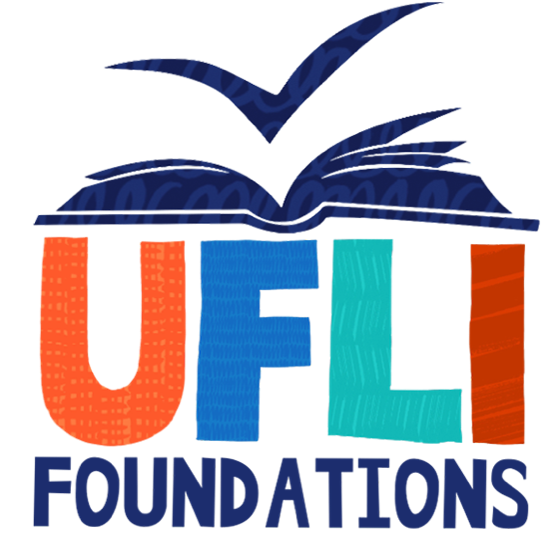 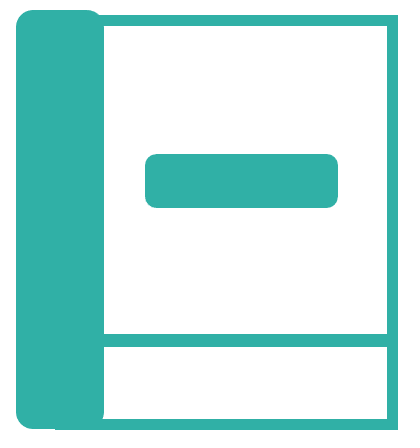 [Speaker Notes: The orange star indicates these are new irregular words that need to be introduced. 
See UFLI Foundations manual for more information about teaching irregular words.]
honest
[Speaker Notes: Lesson 101+

H is silent

The white rectangle under the word may be used in editing mode. Cover the heart and square icons then reveal them one at a time during instruction.]
honour
[Speaker Notes: Lessons 101-110

H is silent
OUR /ə/ at the end of 2-syllable words is not introduced until lesson 111.

The white rectangle under the word may be used in editing mode. Cover the heart and square icons then reveal them one at a time during instruction.]
[Speaker Notes: Handwriting paper for irregular word spelling practice. Use as needed. 
See UFLI Foundations manual for more information about teaching irregular words.]
[Speaker Notes: See UFLI Foundations lesson plan Step 8 for connected text activities.]
Sadly, it did not work out.
Can you repeat the answer slowly?
Being honest is highly important.
[Speaker Notes: See UFLI Foundations lesson plan Step 8 for sentences to write.]
[Speaker Notes: The UFLI Foundations decodable text is provided here. See UFLI Foundations decodable text guide for additional text options.]
Rollercoaster
When Ramesh and Sanjay got to the start of the line, they finally saw the cars rushing past them. Up close, they seemed a lot faster. As the kids sat in their seats, they double checked that
their seatbelts were firmly locked in. Then, they breathed deeply and closed their eyes.
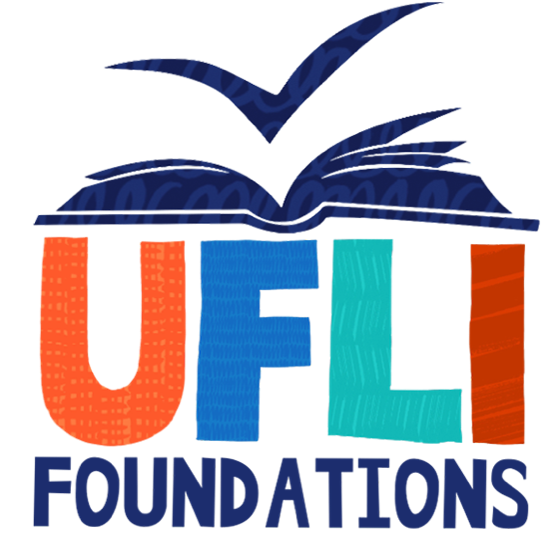 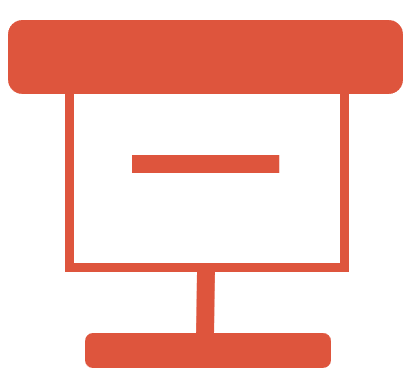 The rollercoaster inched up the tracks so slowly it hardly felt like they were moving. When it got to the top, Ramesh timidly peered over the edge. Just when it felt like they got stuck, the
car fell quickly. Instantly, they screamed loudly.
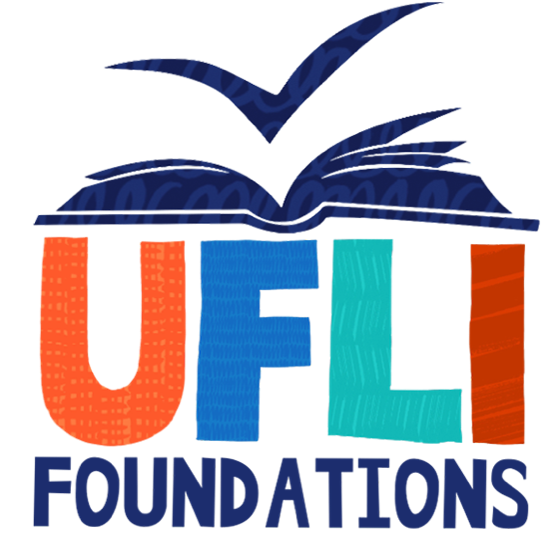 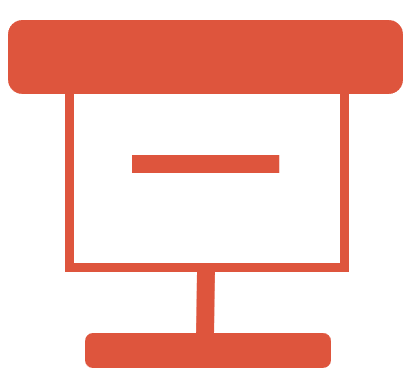 Ramesh’s belly was doing backflips. Sanjay’s curls were blowing in the wind. Their arms and legs were flailing in the sky. Then, just as quickly as the ride started, it was finished. They sat silently for a moment, hardly understanding what just happened.
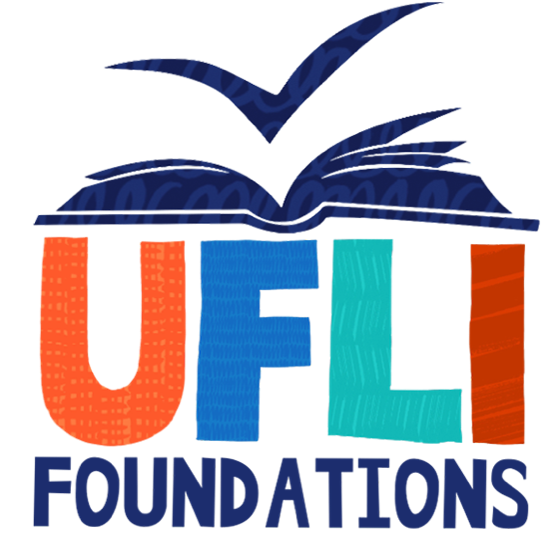 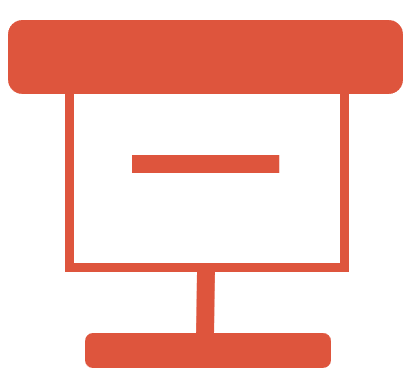 As Ramesh and Sanjay took off their seatbelts, they looked at each other and yelled, “that was awesome!” Then they got back in line to take another ride on the roller coaster.
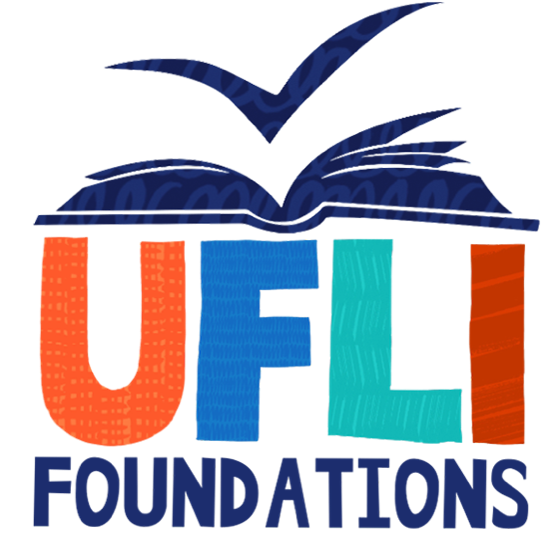 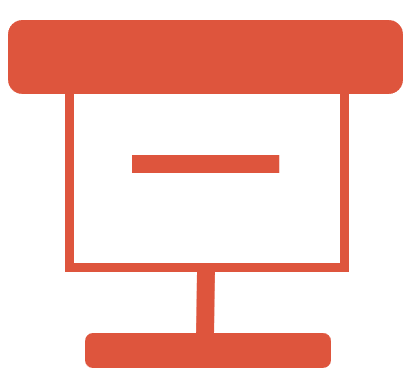 Insert brief reinforcement activity and/or transition to next part of reading block.